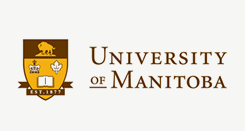 Flowchart for IP in Mitacs Projects
Company/Researcher define Project
Is the partner organization contributing IP to the project?
Yes
No
Is new IP anticipated
Nature of New Project IP
No
Unanticipated IP (joint or UofM), not considered improvements
Yes
Improvements to company IP or anticipated improvements to company products
Standard UofM policies apply
IP assigned to company
Royalty-free
Company may obtain rights to UofM IP under standard terms
Last Modified: 18Apr19
Questions: Darren.fast@umanitoba.ca
204-474-6930
NOTES:
Background IP must be identified prior to project initiation
Inventorship will be determined by standard inventorship principles
All Project IP (Joint or UofM) including improvements must be disclosed to the TTO
Default UofM policy is that inventions are jointly owned by the inventors (50%) and the institution (50%)
For any assignment of IP, UofM researcher(s) and inventors must agree and be aware of potential prior to project start 
UofM, Researcher and Intern retain rights required to publish results, no delay of graduation/thesis defense, use for future non-commercial research and education
Publications can be delayed up to 60 days to allow for patent filing
License/Assignment agreements will be completed at the end of the project and will only cover disclosed IP
Standard License Terms
Worldwide exclusive license (assignment) for all fields of use
3% running royalty on gross sales (less taxes and customary charges)
Company pays IP costs
OR
Non exclusive royalty free license, non-transferrable, for pre-identified field of use only.  No costs to company. (Transformational Partnerships)